2열연 방화문
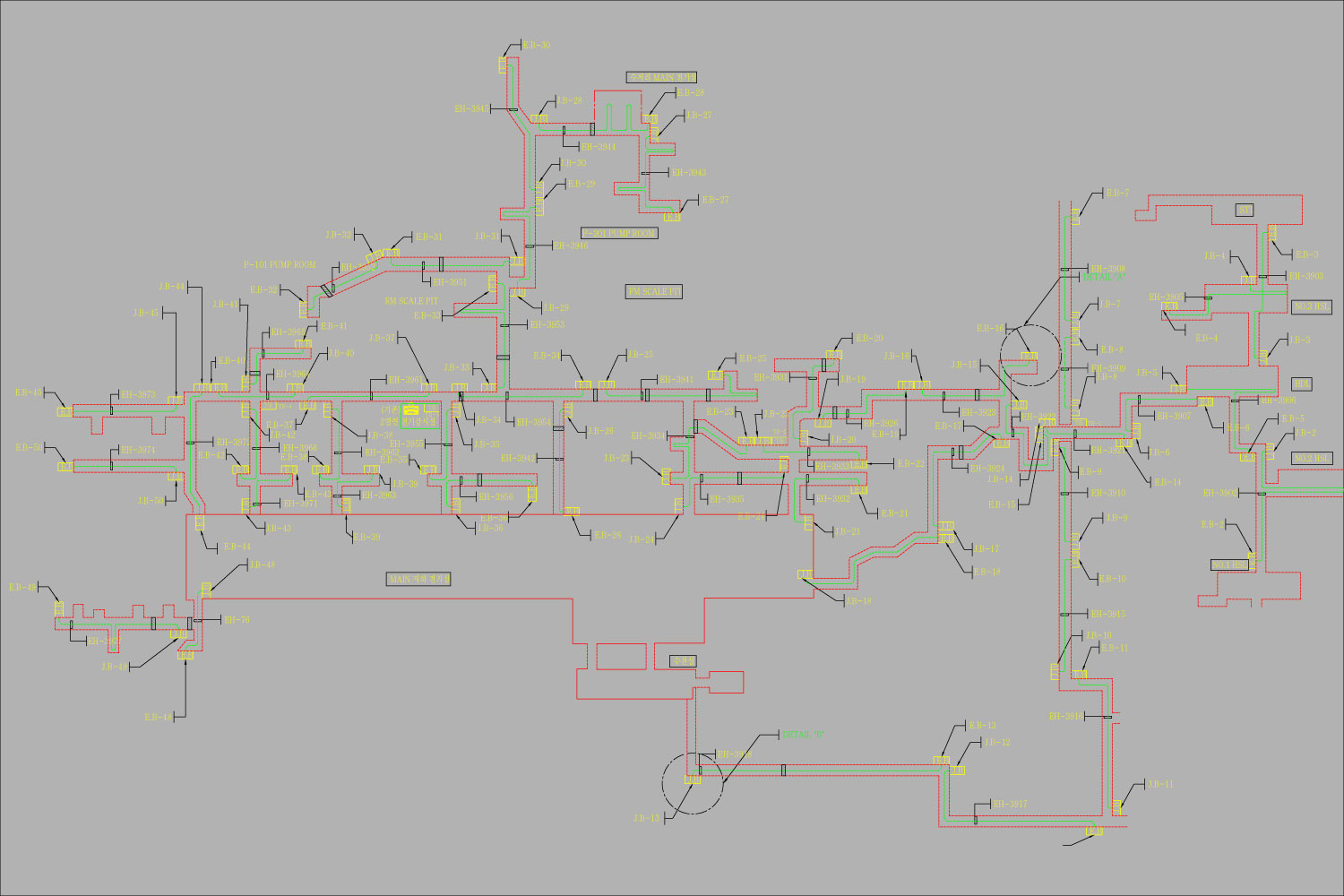 #3
29
31
30
28
#5
26
#2
27
57
56
17
43
#1
25
16
46
35
63
36
21
32
24
19
15
10
44
45
41
58
12
14
42
33
47
11
59
23
9
61
38
13
#4
60
18
20
8
37
22
34
39
40
49
48
#1
7
5
3
1
6
50
62
2
4
#6
51
55
52
53
#7
54
2열연 방화문
준비작동실밸브
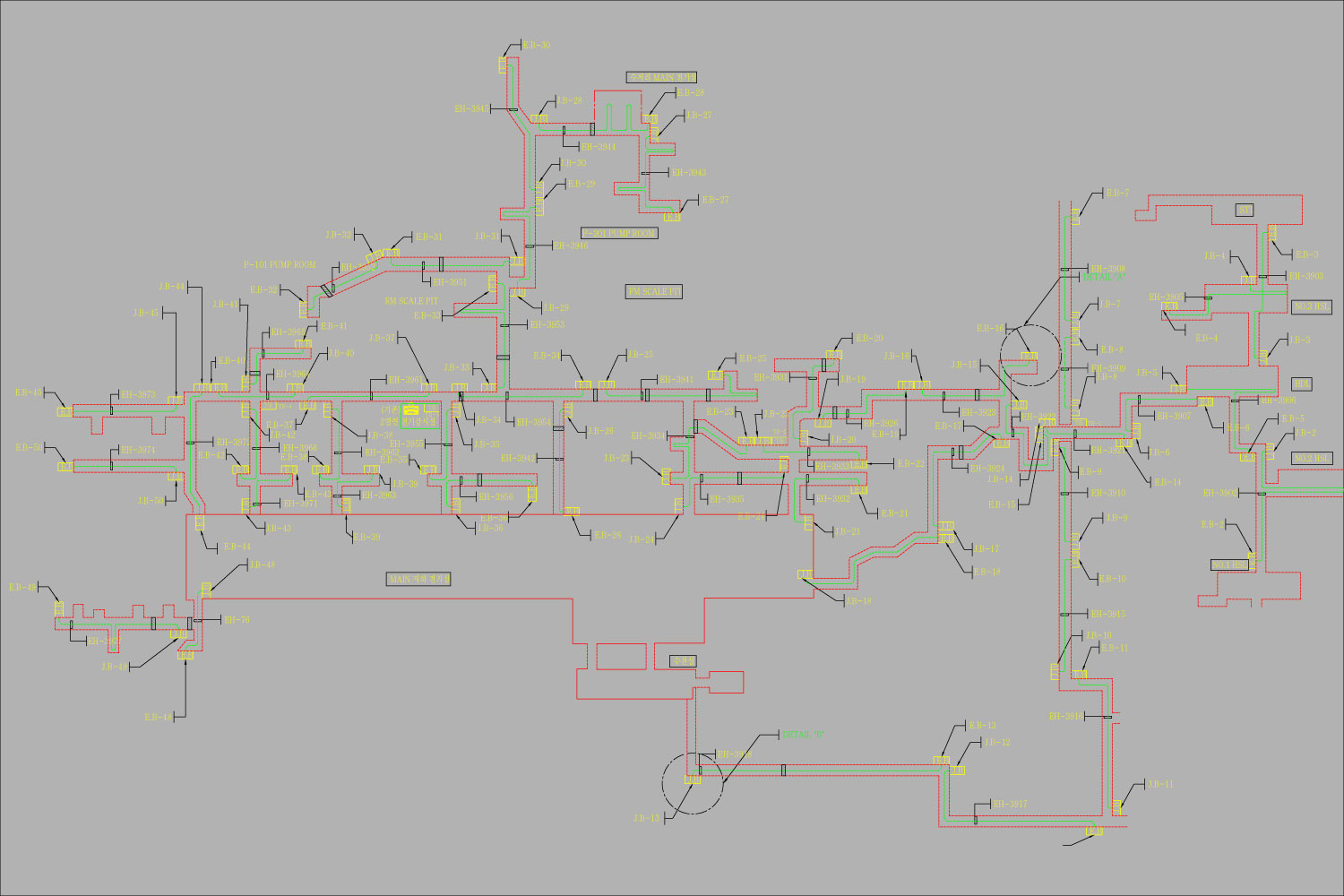 29
31
30
28
26
27
01
57
56
02
17
43
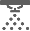 25
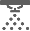 16
46
35
63
36
21
32
24
19
15
10
44
45
41
58
12
14
42
33
47
11
59
23
9
61
38
13
60
18
20
8
37
22
34
39
40
49
48
7
5
3
1
6
50
62
2
4
51
55
03
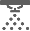 52
53
54
2열연 비상구
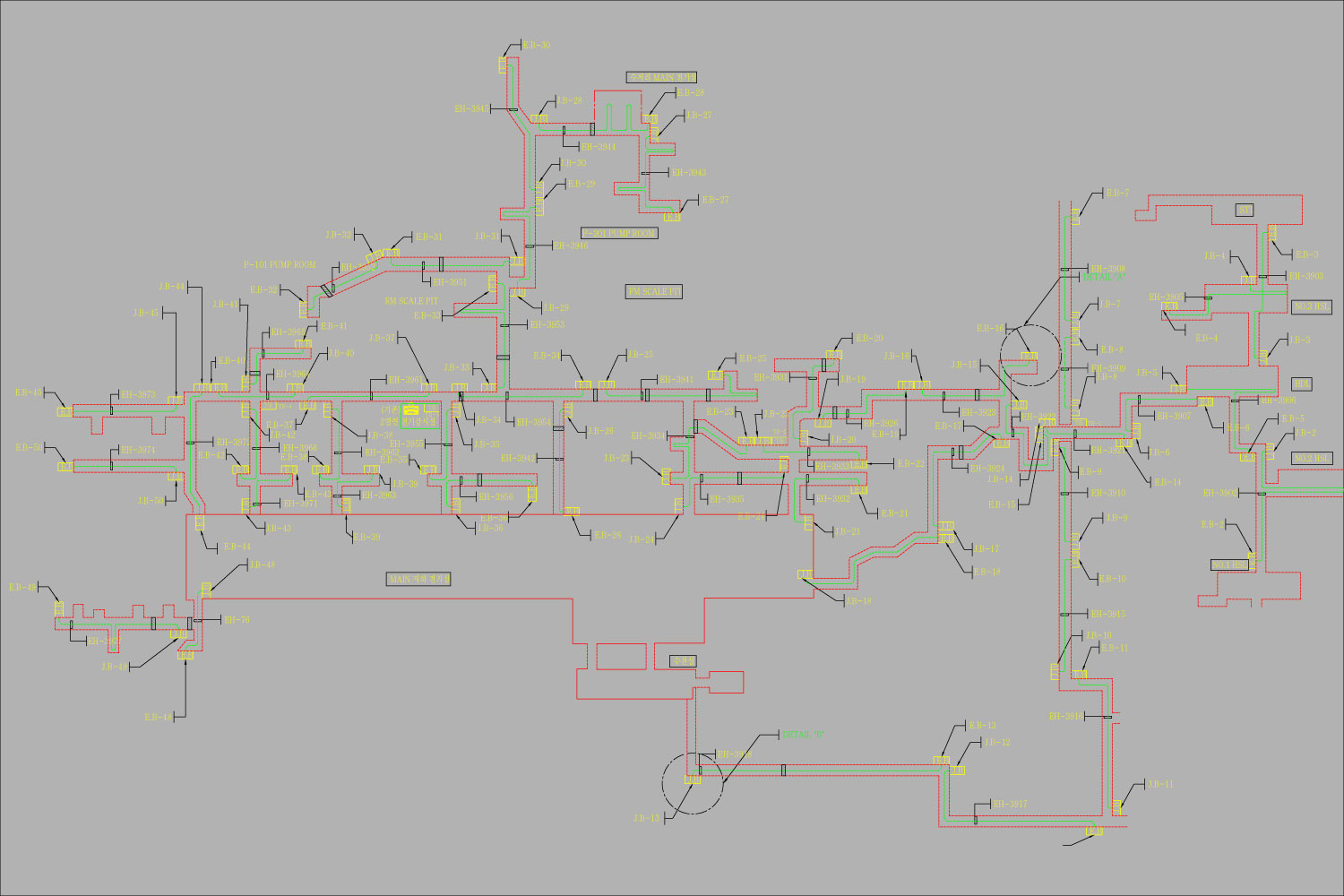 29
31
30
28
26
27
57
56
17
43
25
16
46
35
63
36
21
32
24
19
15
10
44
45
41
58
12
14
42
33
47
11
59
23
9
61
38
13
39
60
40
37
34
18
22
20
8
49
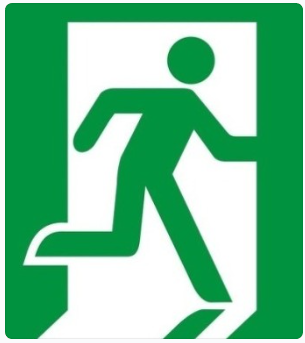 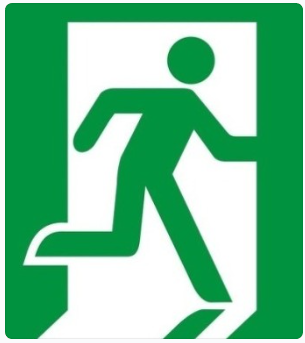 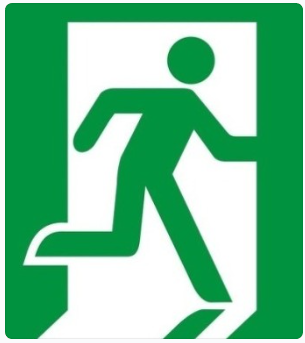 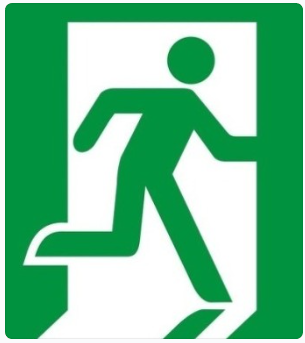 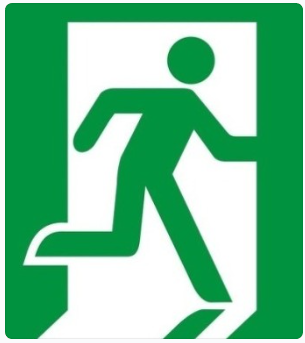 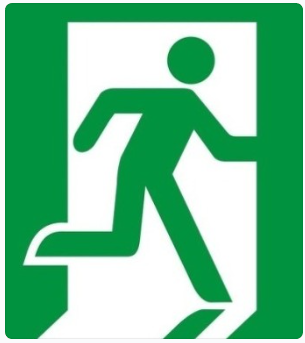 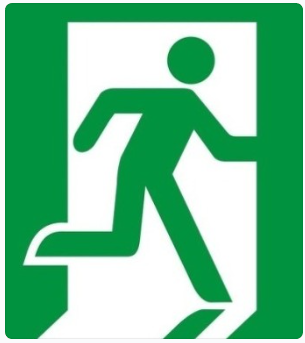 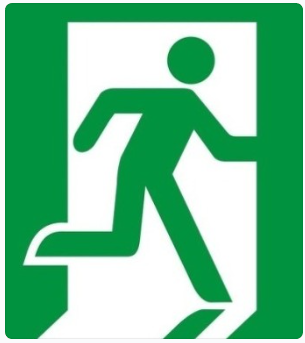 48
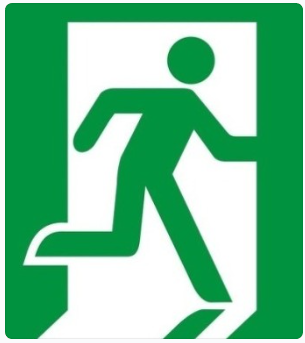 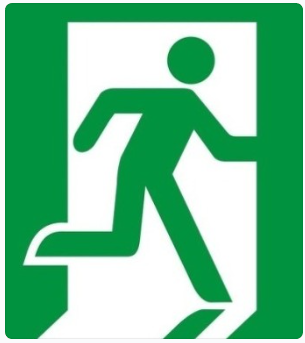 7
5
3
6
1
50
62
2
4
51
55
52
53
54
2열연 감지기
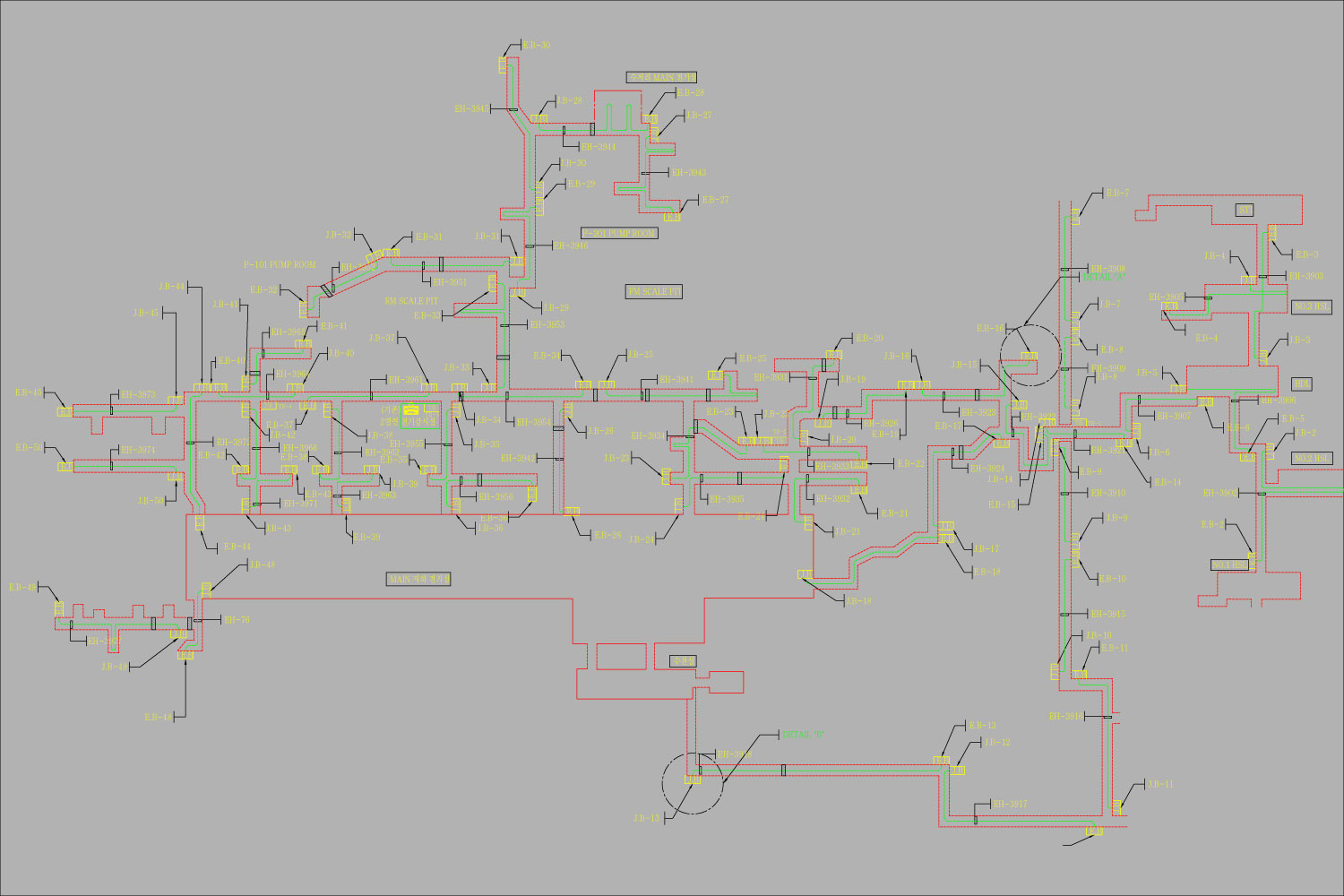 #3
#5
#2
#1
#4
#1
#6
#7
3후판 방화문
준비작동실밸브
전단
압연
정정
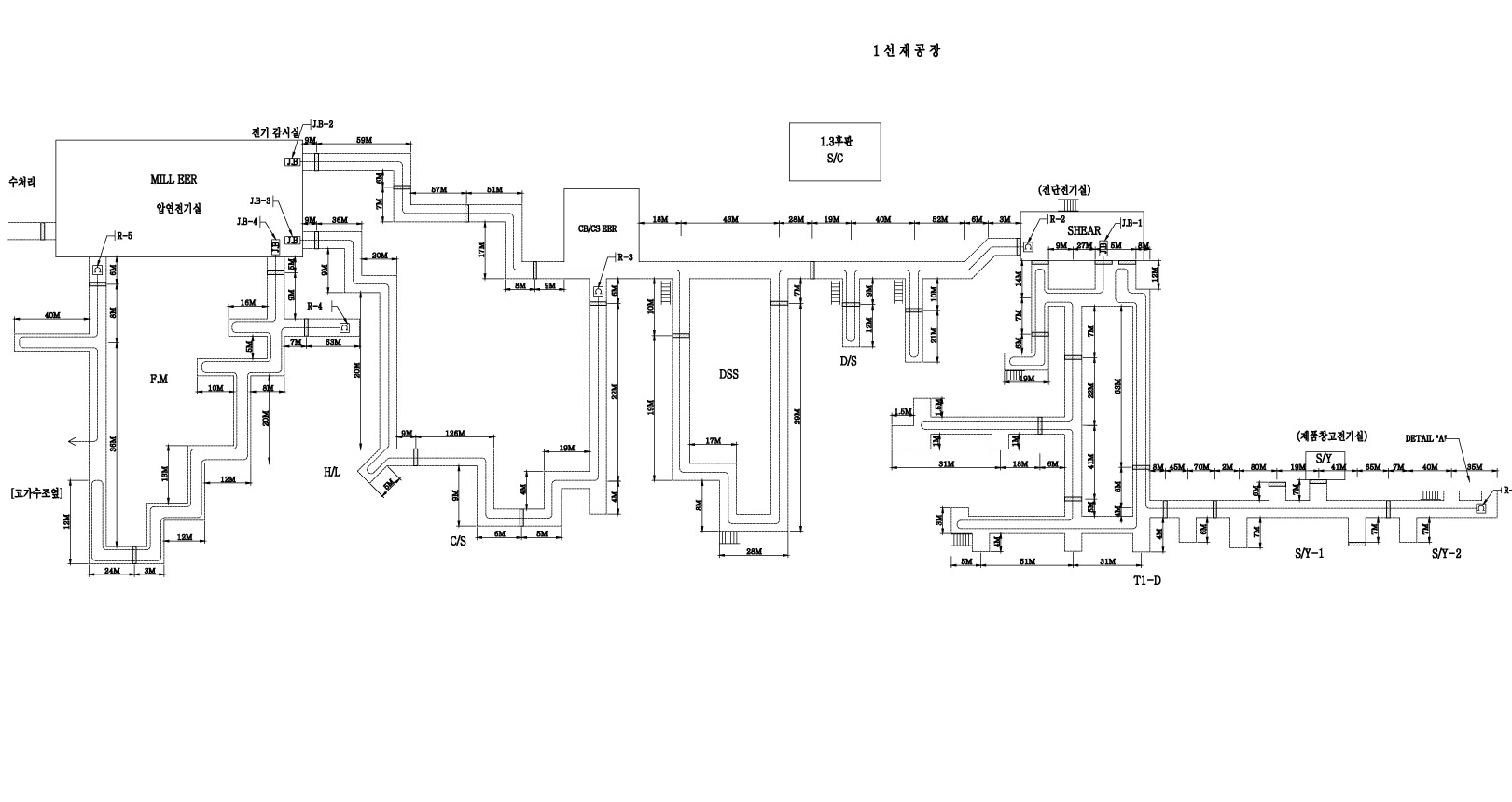 63
수처리
전기실
Shot
Blast
ONUTS
기계정비실
기계정비실
기계정비실
히스톨
입고전기실
62
02
56
58
Delivery
Fan Room
59
Entry
Fan Room
21
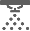 20
71
57
69
59
04
03
CO2 Room
53
52
70
Unit
Cooling
Fan Room
열처리전기실
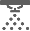 19
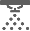 67
27
54
22
18
12
5
31
65
33
34
11
32
60
66
6
28
55
23
17
26
29
30
35
24
61
37
10
7
36
9
38
41
43
45
13
14
51
25
49
39
47
46
64
16
42
44
15
01
40
48
50
W/B
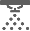 8
2
68
4
1
3
비상구
압연
전단
정정
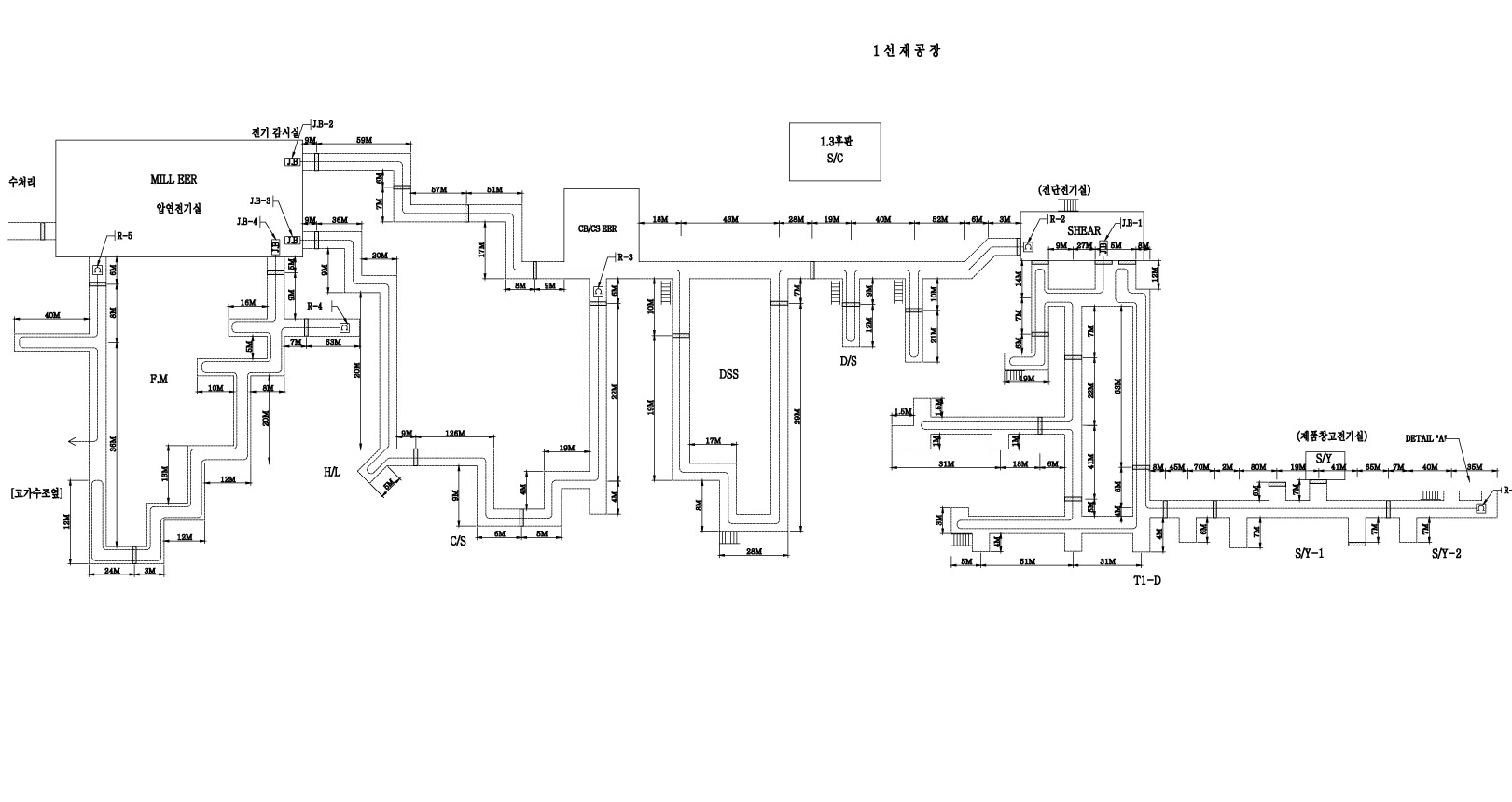 63
수처리
전기실
Shot
Blast
ONUTS
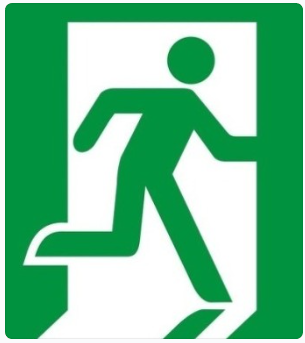 기계정비실
기계정비실
기계정비실
히스톨
입고전기실
62
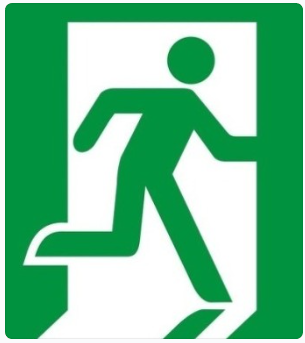 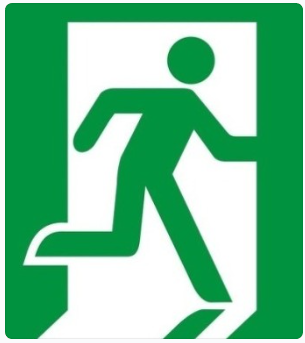 56
58
Delivery
Fan Room
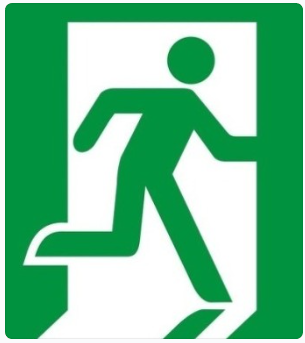 59
Entry
Fan Room
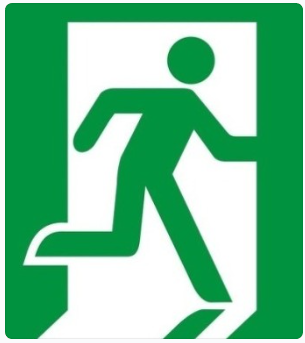 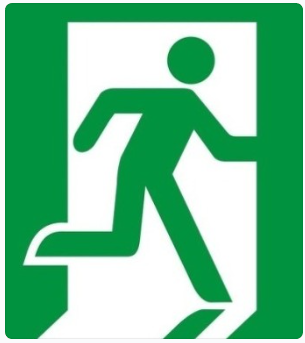 21
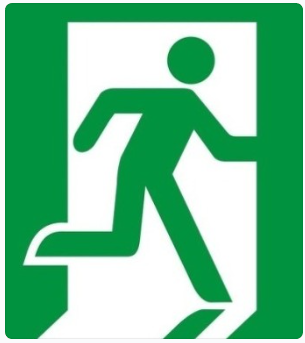 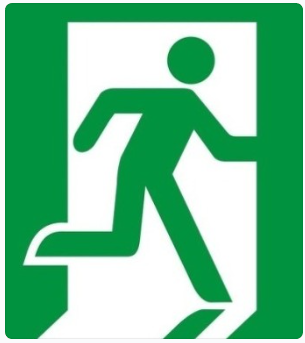 20
71
57
69
59
CO2 Room
53
52
70
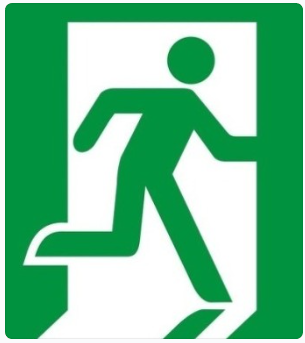 Unit
Cooling
Fan Room
열처리전기실
19
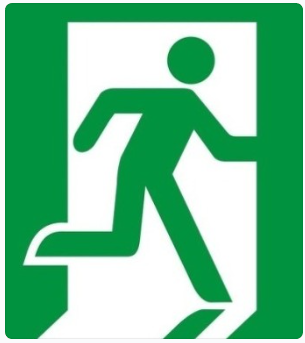 67
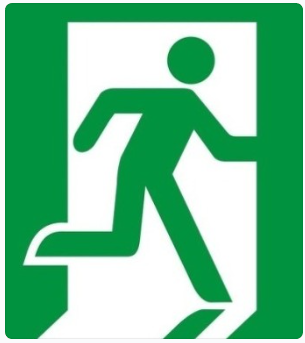 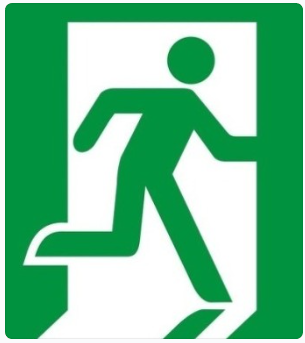 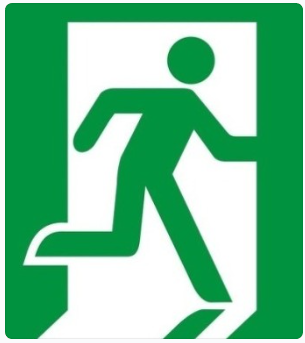 27
54
22
18
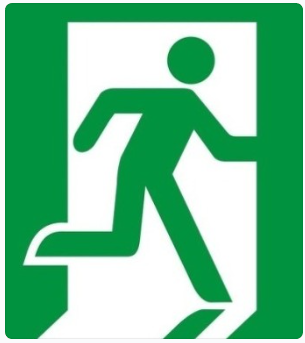 12
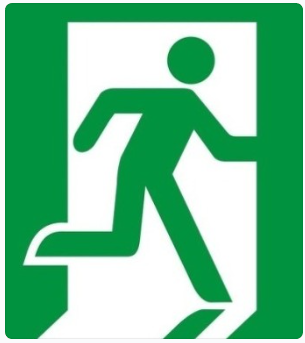 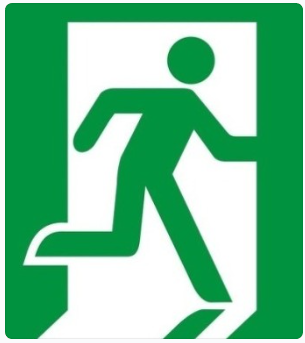 5
31
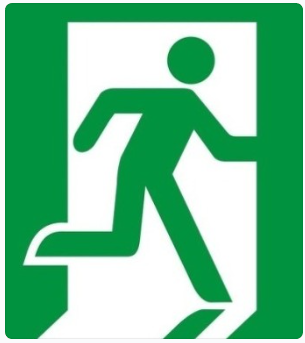 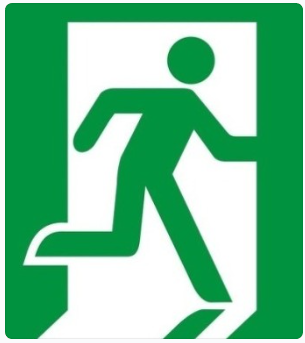 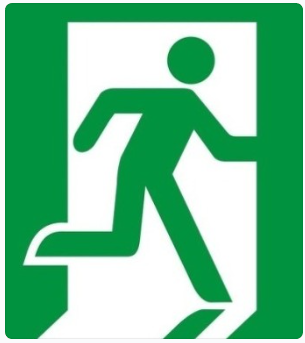 65
33
34
11
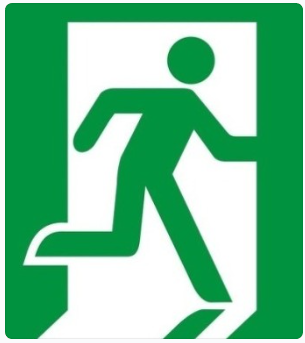 32
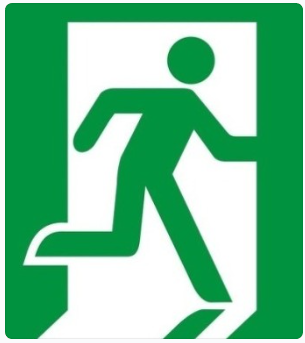 60
66
6
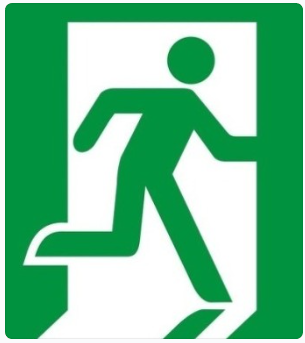 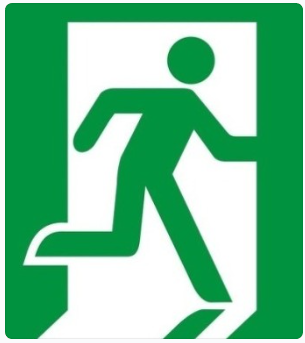 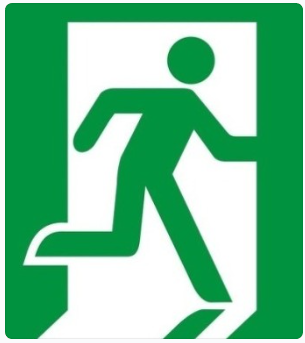 28
55
23
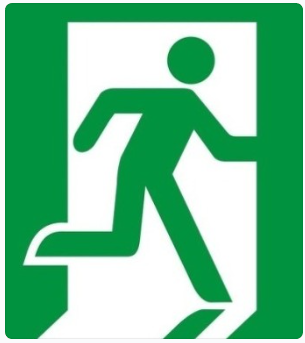 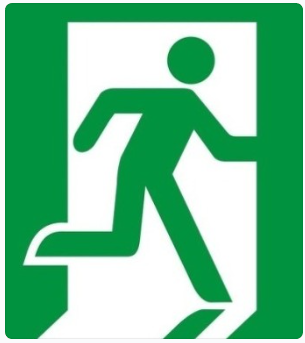 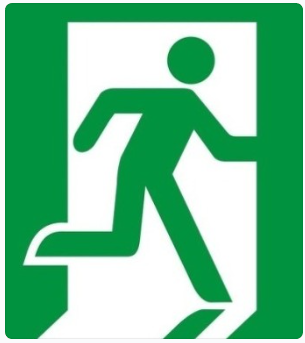 17
26
29
30
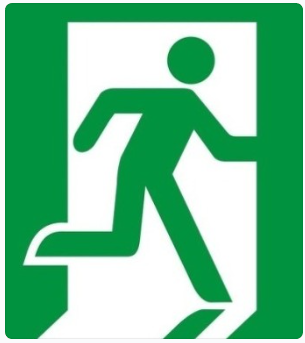 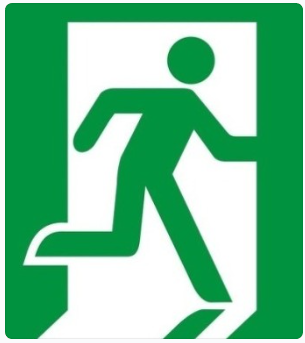 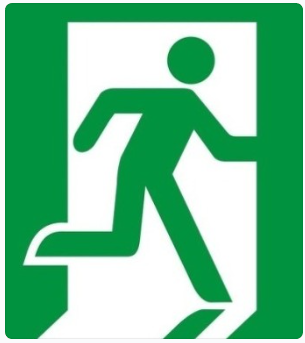 35
24
61
37
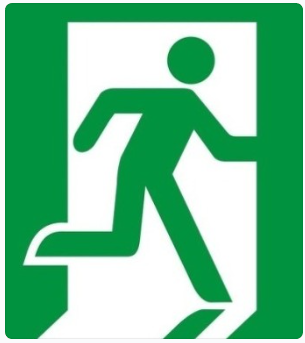 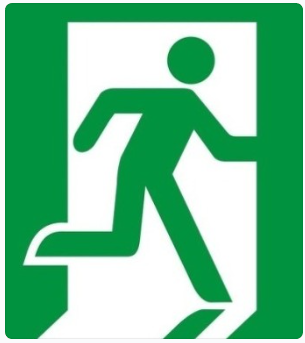 10
7
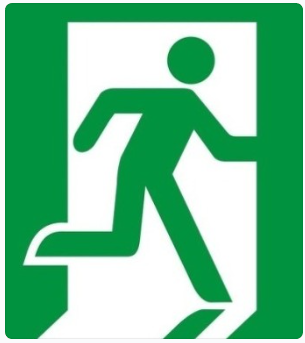 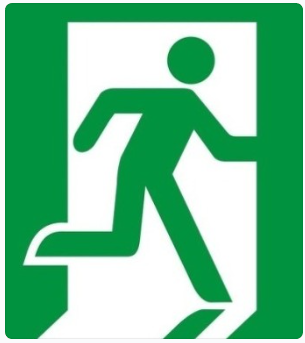 36
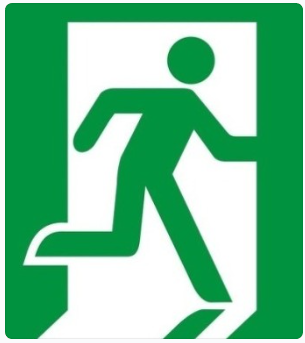 9
38
41
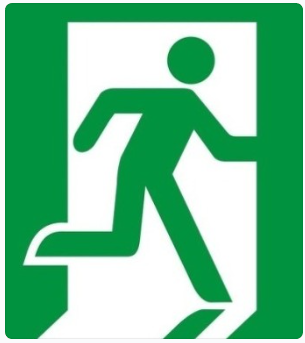 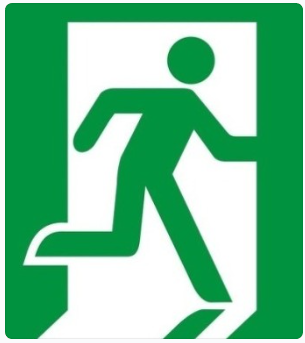 43
45
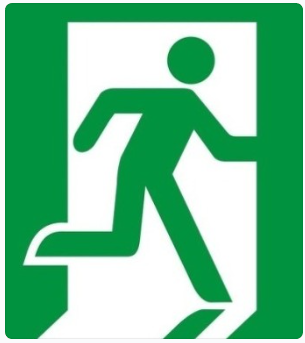 13
14
51
25
49
39
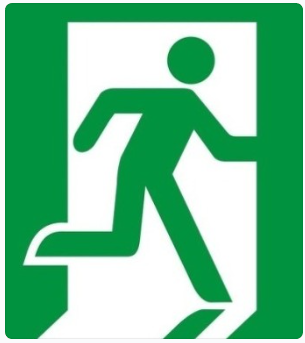 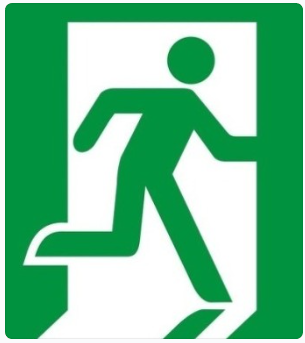 47
46
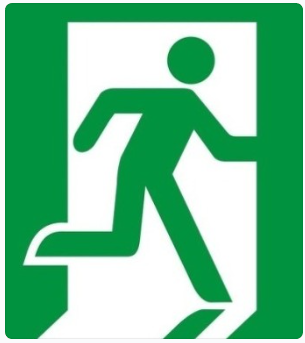 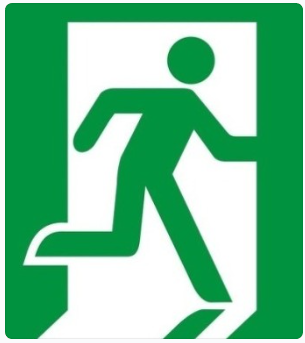 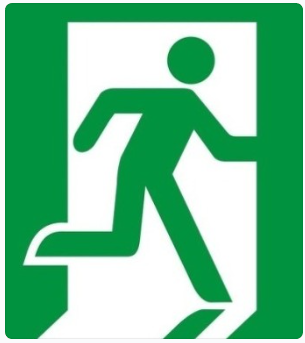 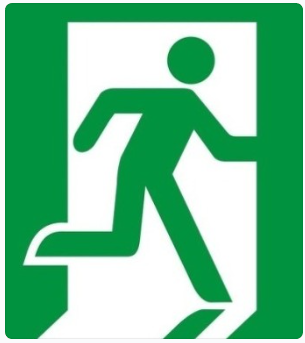 64
16
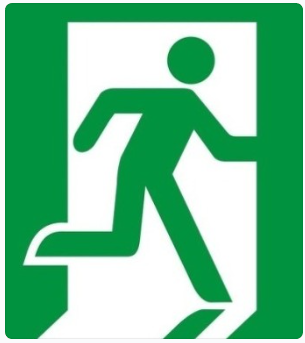 42
44
15
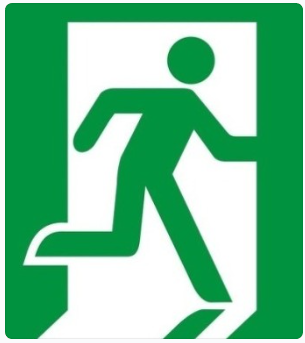 40
48
50
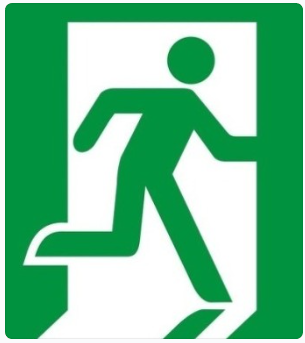 W/B
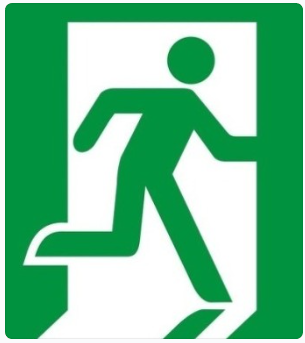 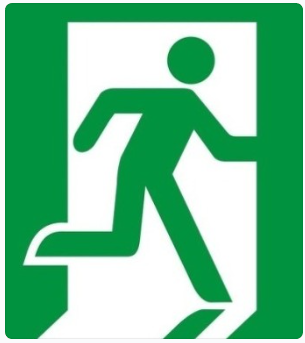 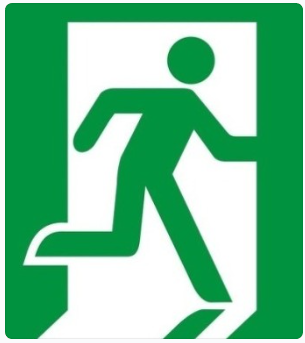 8
2
68
4
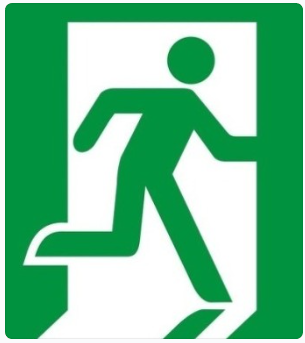 1
3
방화문
압연
전단
정정
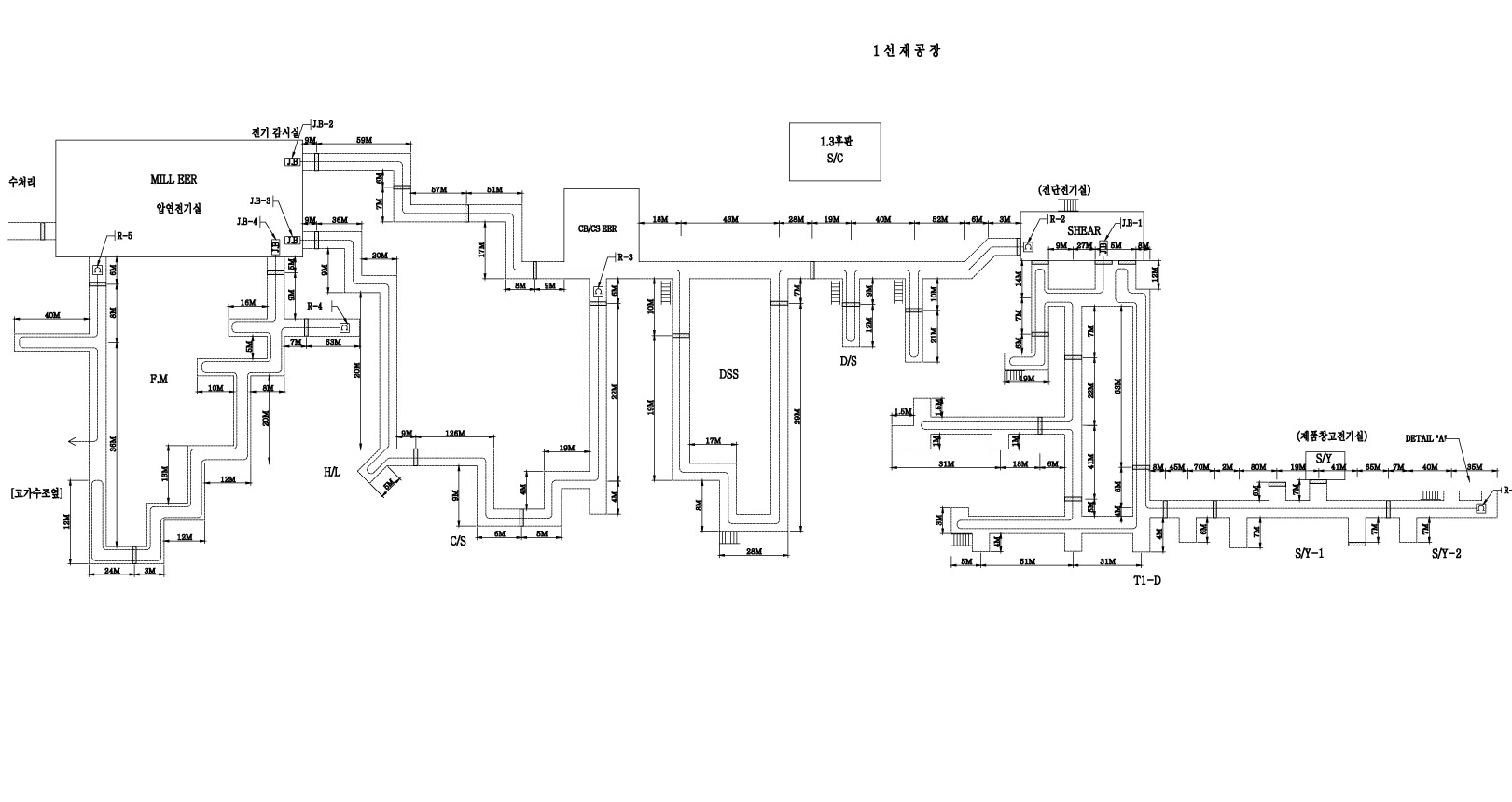 #8
#7
Shot
Blast
Shot
Blast
ONUTS
ONUTS
기계정비실
기계정비실
기계정비실
기계정비실
기계정비실
기계정비실
히스톨
히스톨
입고전기실
입고전기실
63
수처리
전기실
56
58
Delivery
Fan Room
Delivery
Fan Room
62
59
Entry
Fan Room
Entry
Fan Room
#9
21
20
71
57
69
59
CO2 Room
CO2 Room
53
52
70
Unit
Cooling
Fan Room
Unit
Cooling
Fan Room
열처리전기실
열처리전기실
19
67
27
54
22
18
12
5
31
65
33
34
#4
11
32
60
66
6
28
55
23
#2
17
26
29
30
35
24
61
37
10
7
36
#6
9
38
41
#5
43
45
13
14
51
25
49
39
47
46
64
16
42
44
#1
15
40
48
50
W/B
8
2
#3
68
4
3
방화문
압연
전단
정정
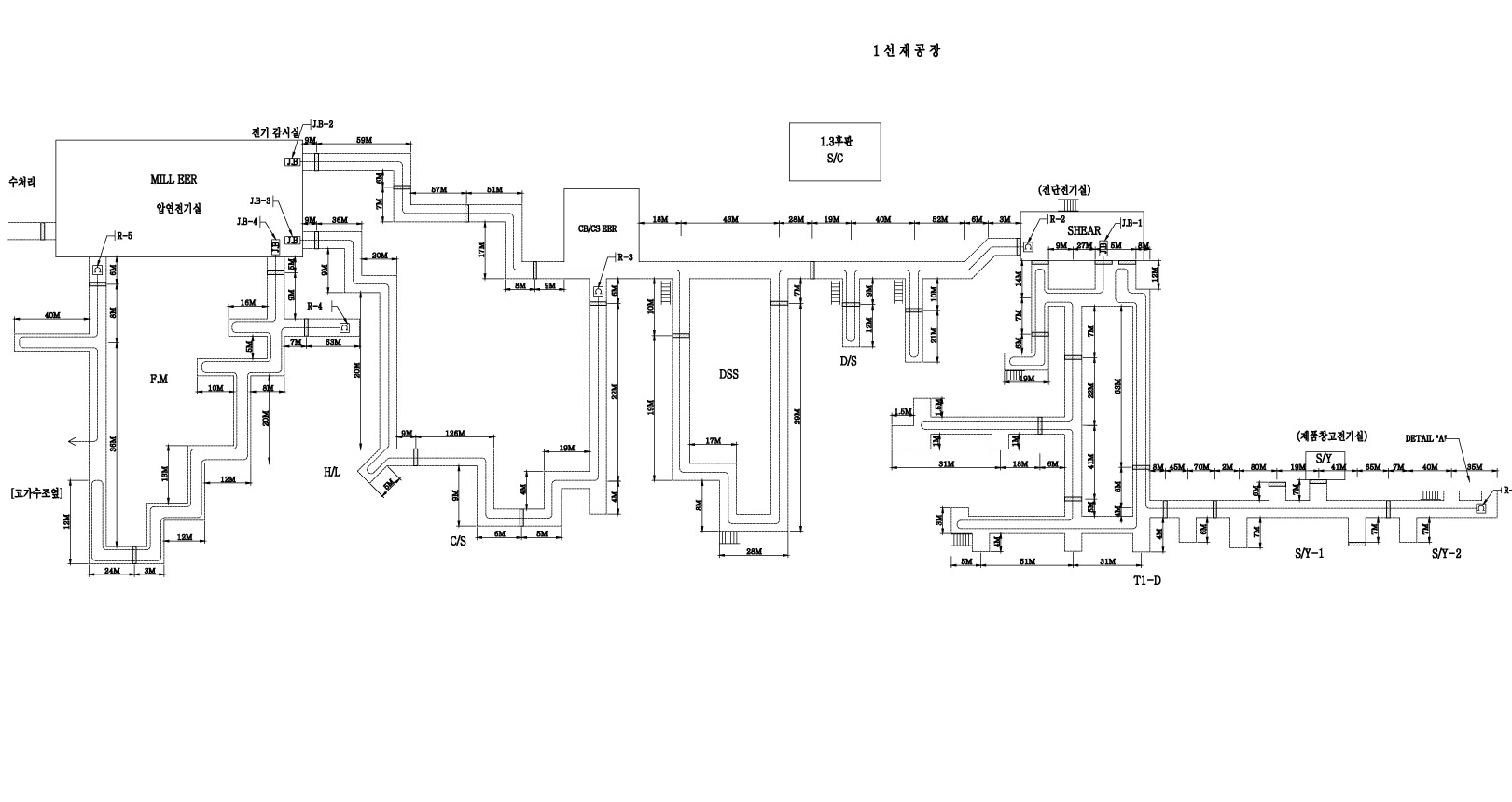 #8
#7
Shot
Blast
ONUTS
기계정비실
기계정비실
기계정비실
히스톨
입고전기실
수처리
전기실
Delivery
Fan Room
Entry
Fan Room
#9
CO2 Room
Unit
Cooling
Fan Room
열처리전기실
#4
#2
#6
#5
#1
W/B
#3
2연주 Culvert 방화문
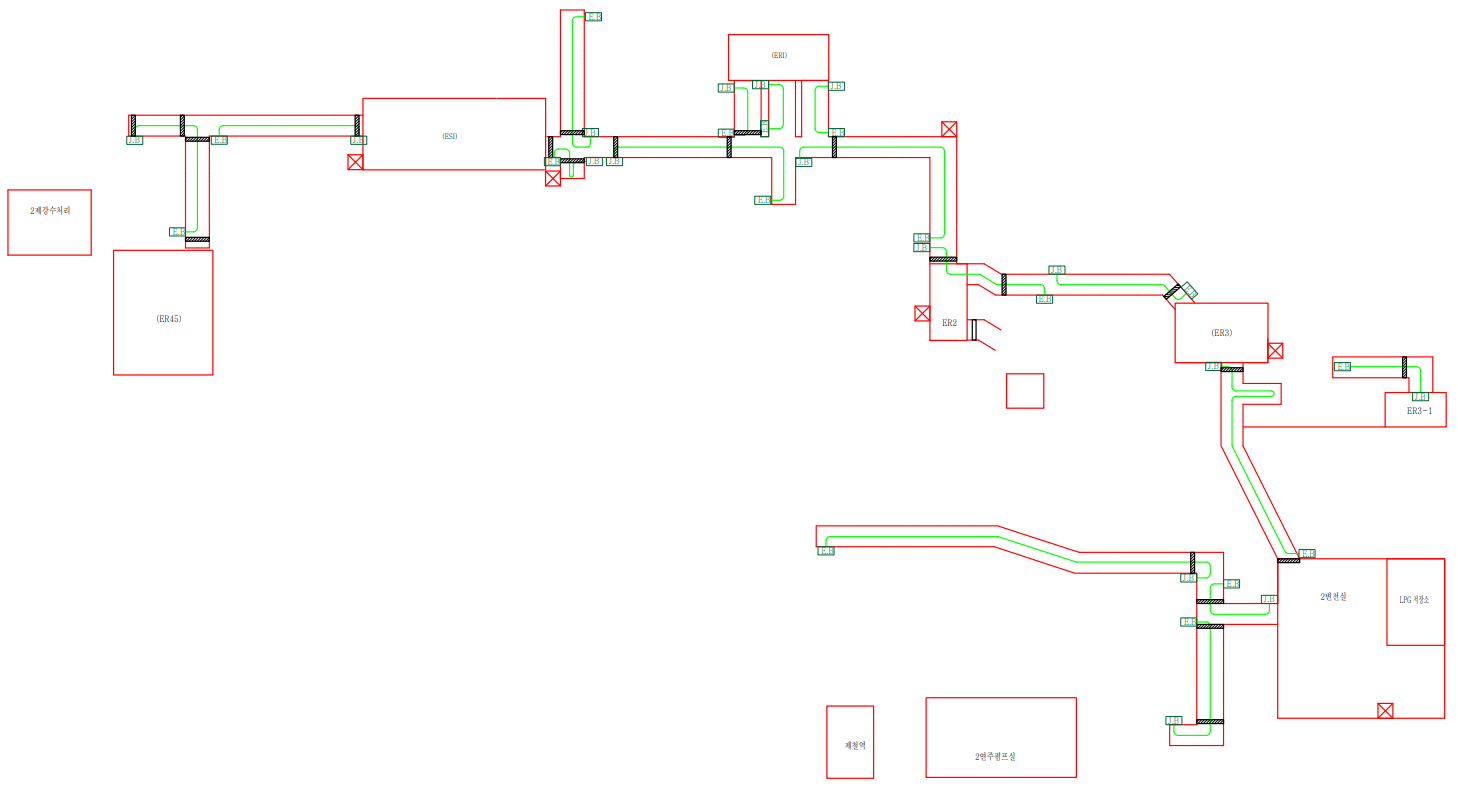 1
2
5
15
8
12
10
11
16
17
7
3
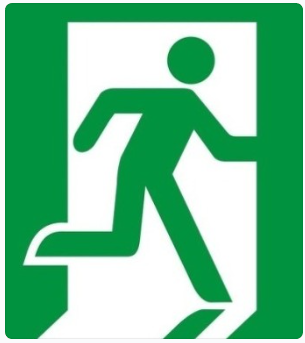 13
9
6
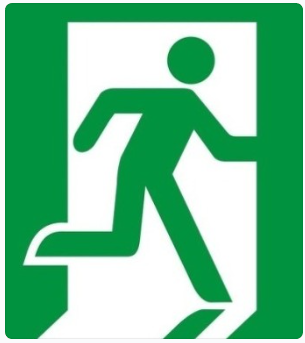 14
4
18
23
02
19
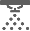 22
21
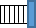 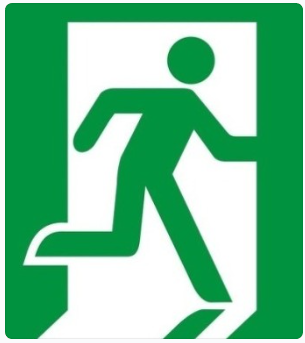 35
20
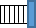 24
25
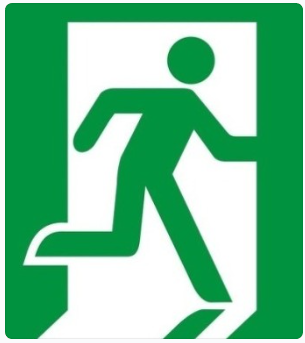 PUMP
34
01
32
26
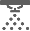 31
28
29
27
33
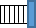 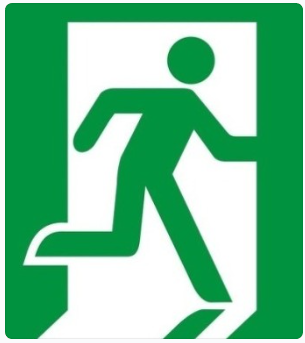 30
ER8
2연주 Culvert 정온식 감지 선형
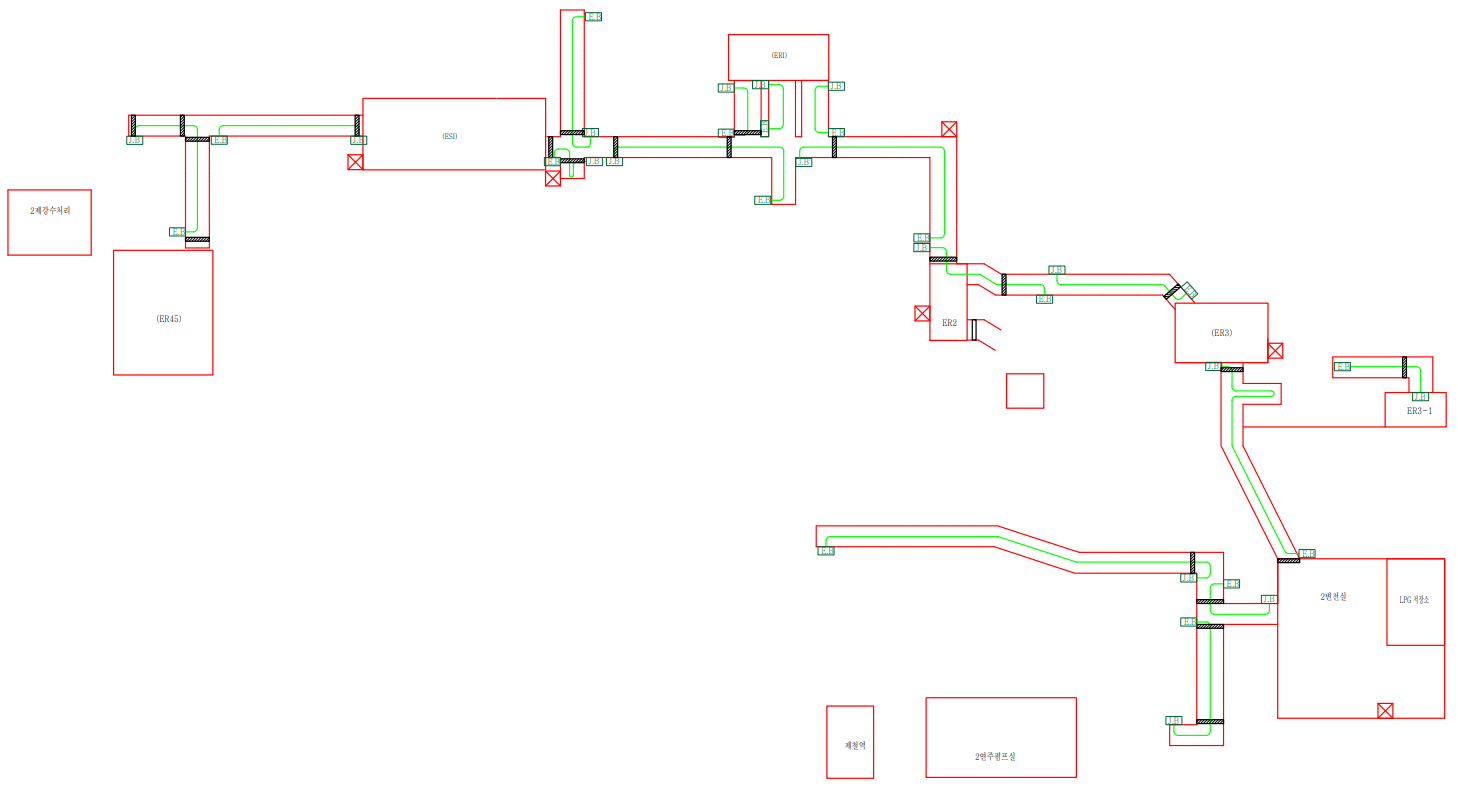 #3
#2
#1
#6
#5
#4
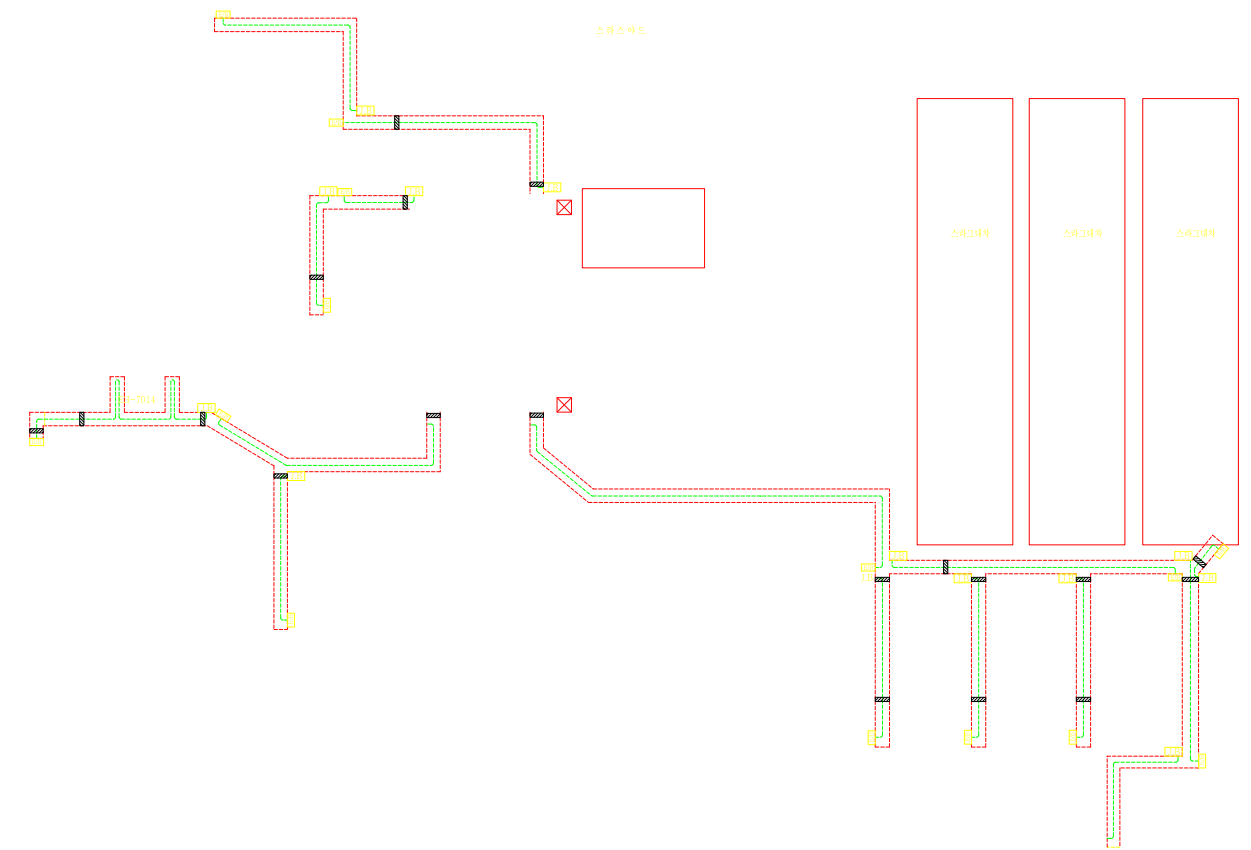 2제강 Culvert
2
1
3
19
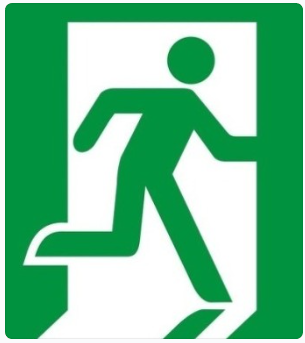 4
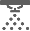 02
01
18
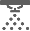 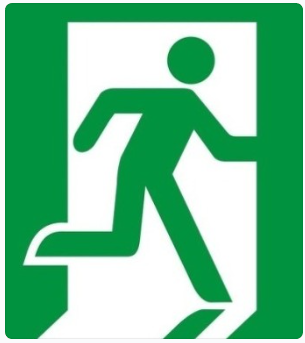 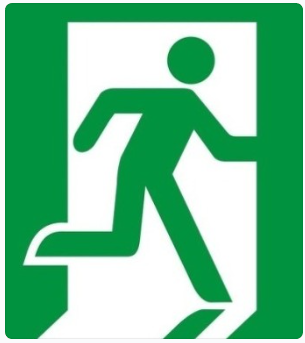 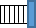 10
5
9
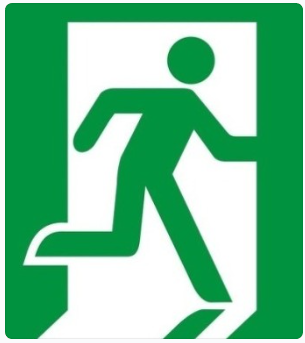 7
8
6
03
12
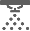 17
11
13
16
14
15
삭제
25